The Single Christian
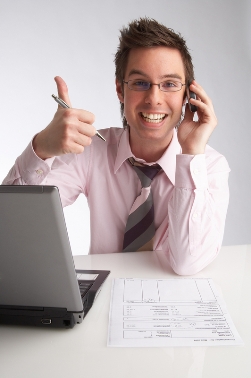 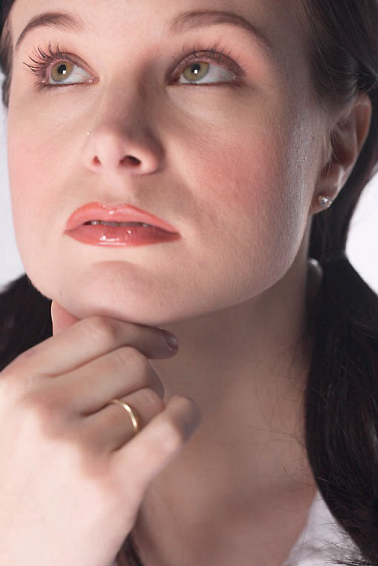 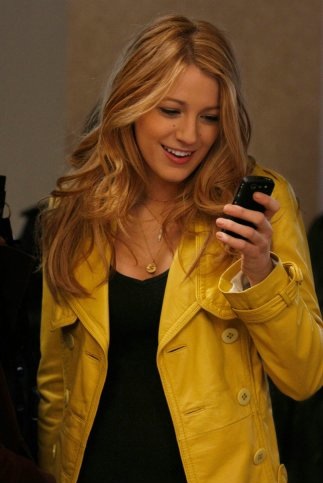 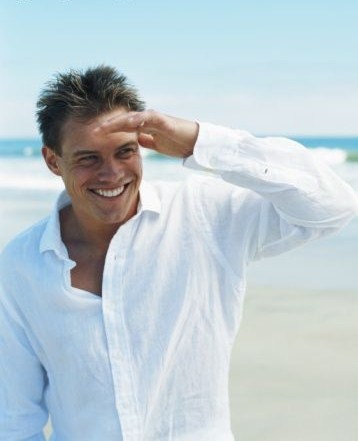 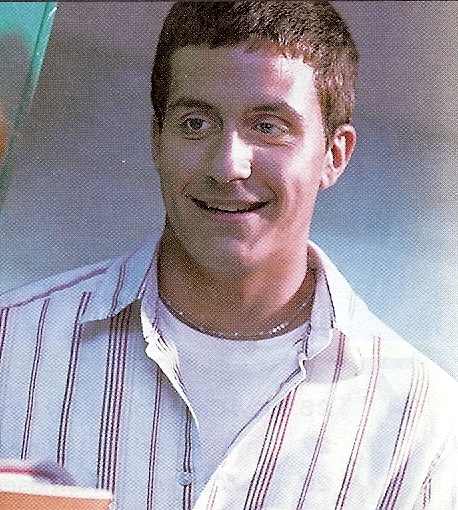 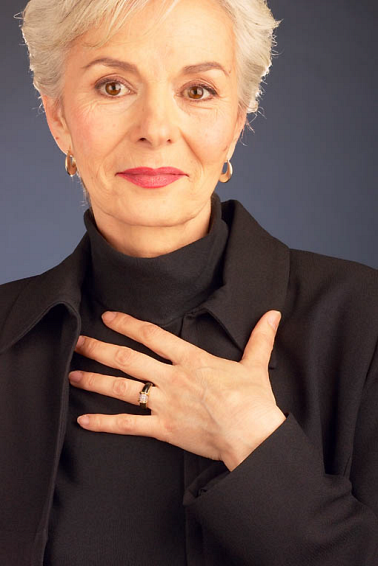 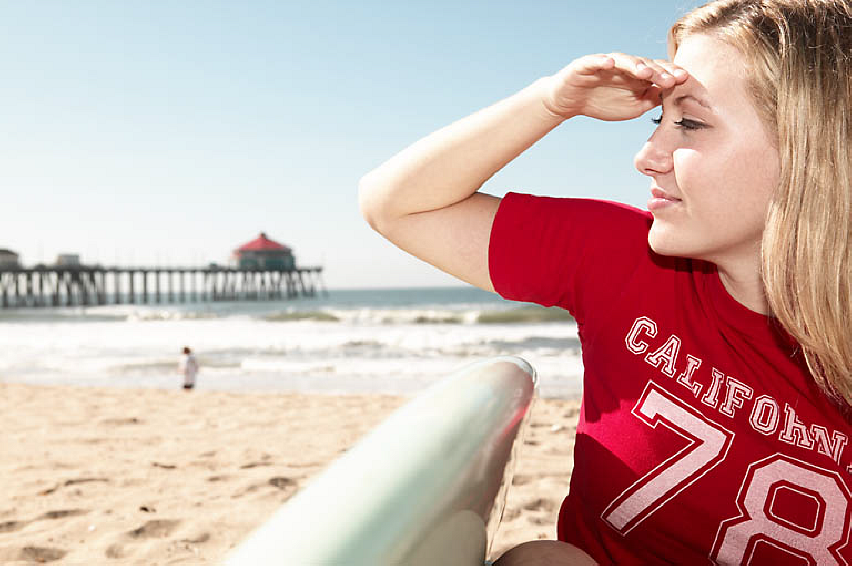 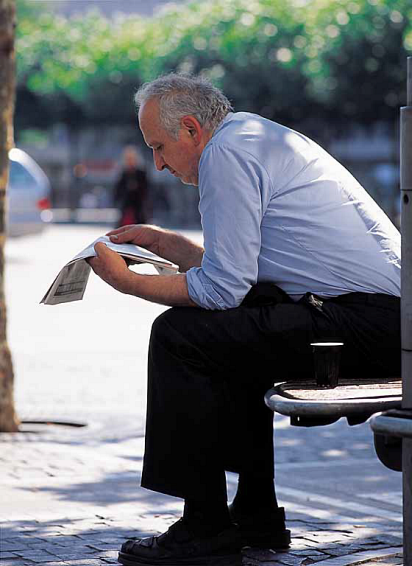 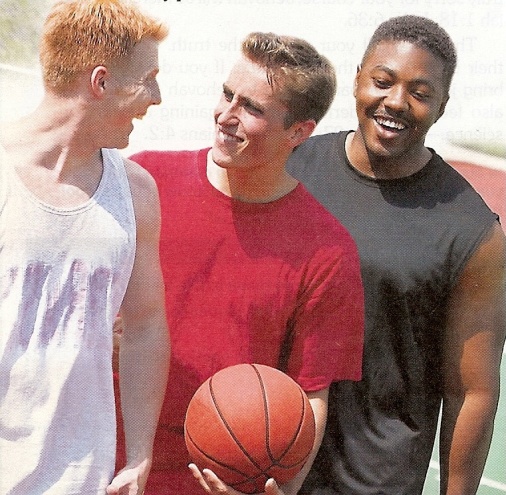 Why Would Any One Be Single?
1. Some are single by circumstance – 
Women who have never been asked to marry
Men who have not found a woman to marry
Those who have experienced divorce
Those who have been widowed
2. Some are single by choice - 
They prefer the single life
They have chosen to remain single
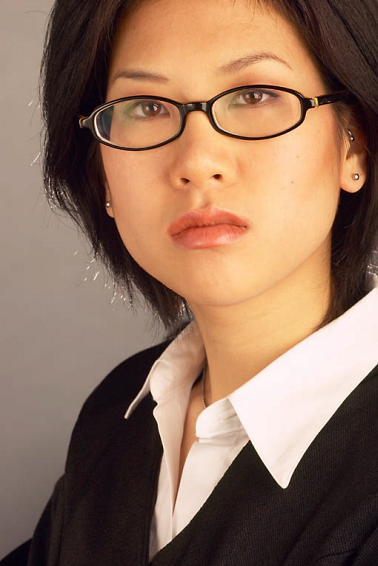 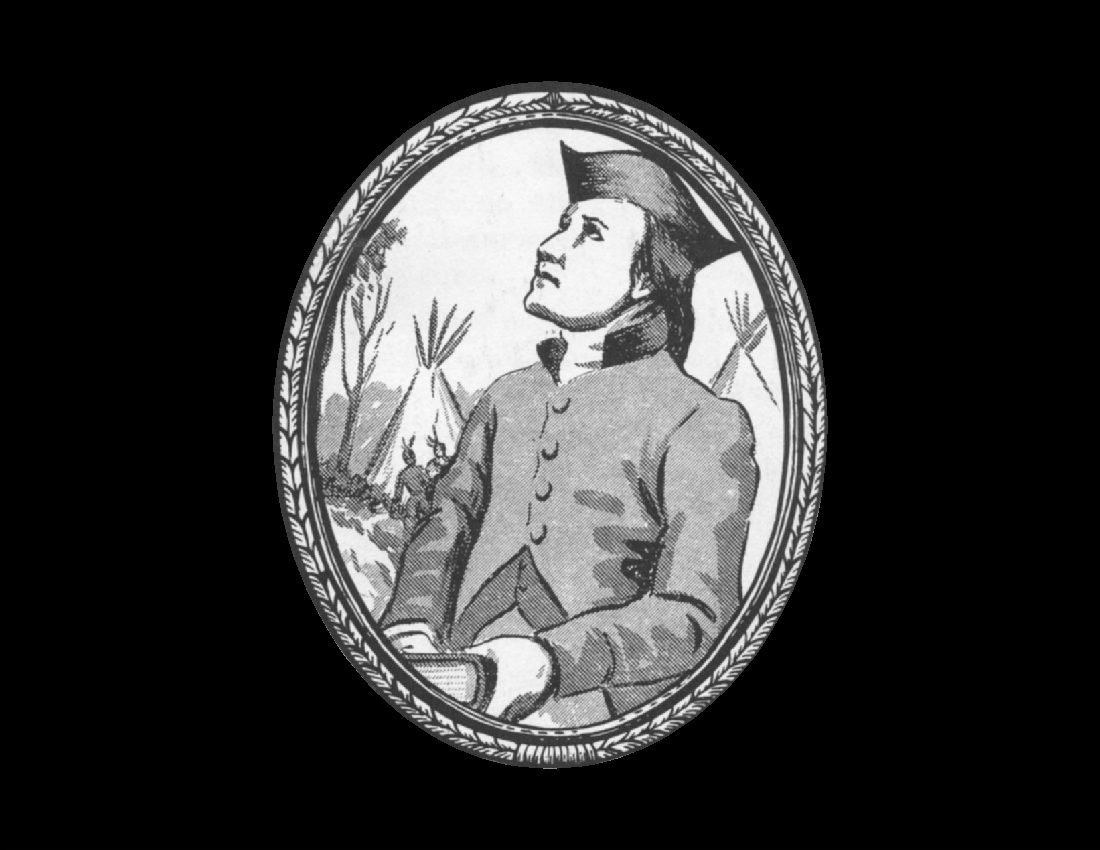 Chosen to remain single in order to have the freedom to serve the Lord more effectively – 
   “He said unto them, All men cannot receive this saying, save they to whom it is given. For there are some eunuchs, which were so born from their mother's womb: and there are some eunuchs, which were made eunuchs of men: and there be eunuchs, which have made themselves eunuchs for the kingdom of heaven's sake. He that is able to receive it, let him receive it.” (Matt. 19:11-12)
David Brainerd yearned for the salvation of Native Americans scattered along the colonial trails and farther west. From 1742 to 1747 he toiled among tribes in New York, New Jersey, and Pennsylvania.
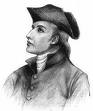 Last entry made in Brainerd’s Journal
    This day, I saw clearly that I should never be happy, yea, that God Himself could not make me happy, unless I could be in a capacity to “please and glorify Him forever.” Take away this and admit me into all the fine havens that can be conceived of by men or angels, and I should still be miserable forever. . .
Oh, to love and praise God more, to please Him forever! This my soul panted after and even now pants for while I write. Oh, that God might be glorified in the whole earth!  And oh, I longed to be with God, to behold His glory and to bow in His presence! May I “obtain mercy of God to be faithful to the death!” I cannot say I am weary of my hurry; I only want strength and grace to do more for God than I have ever yet done.
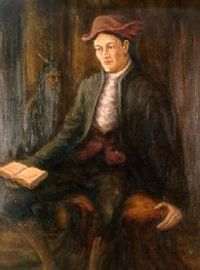 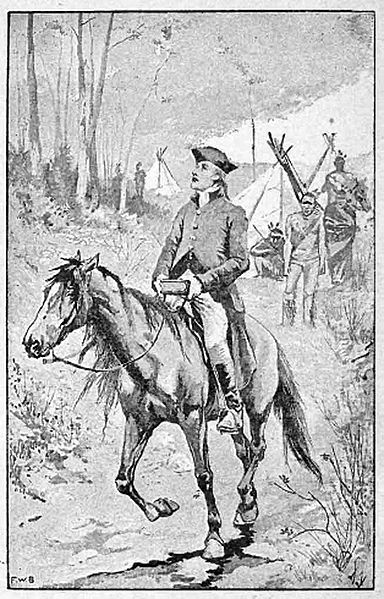 My dear brother;
    The Lord of heaven, that has carried me through many trials, bless you; bless you for time, and eternity; and fit you to do service for him in his church below, and to enjoy his blissful presence in his church triumphant. My brother; “the time is short:” oh let us fill it up for God; let us “count the sufferings of this present time” as nothing, if we can but “run our race, and finish our course with joy.” Oh, let us strive to live to God. I bless the Lord, I have nothing to do with earth, but only to labor honestly in it for God. I think I do not desire to live one minute for any thing that earth can afford. Oh, that I could live for none but God, till my dying moment!
     I am your affectionate brother,David Brainerd
On October 9, 1747 at the age of 29     
 David Brainard died of tuberculosis at the home of his dear friend   
  Jonathan Edwards, in 
Northampton, Massachusetts.
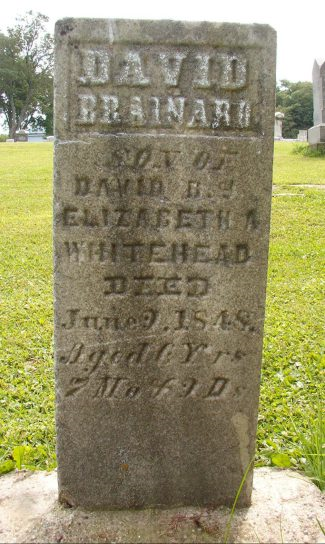 “But I would have you without carefulness. He that is unmarried careth for the things that belong to the Lord, how he may please the Lord: But he that is married careth for the things that are of the world, how he may please his wife. There is difference also between a wife and a virgin. The unmarried woman careth for the things of the Lord, that she may be holy both in body and in spirit: but she that is married careth for the things of the world, how she may please her husband.”        (I Cor. 7:32-34)
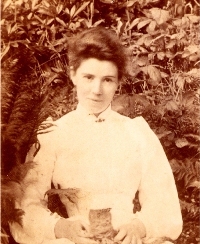 Much of Amy’s work in India was with young ladies, some of whom were saved from forced prostitution in Hindu temples.
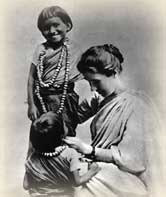 Jim and Elisabeth Elliot were call to missions through Amy Carmichaels life and writings
In an effort to respect Indian culture, She dressed in Indian clothes, dyed her skin with dark coffee, and often traveled long distances on India's hot, dusty roads to save just one child from suffering.
Served 67 years as  
a single missionary
Chosen to remain single for a period of time because of some circumstance –
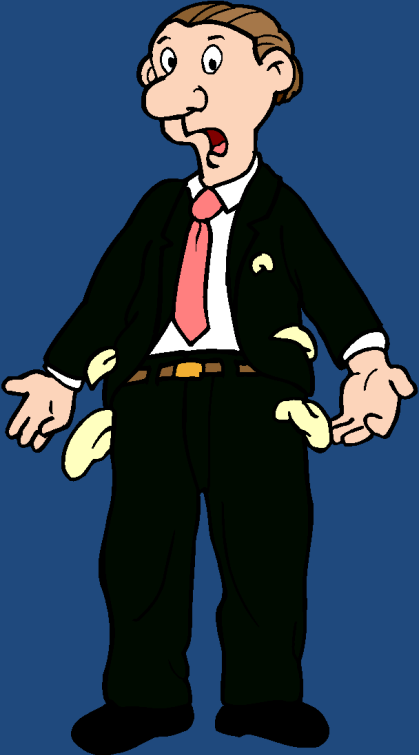 “Now concerning virgins I have no commandment of the Lord: yet I give my judgment, as one that hath obtained mercy of the Lord to be faithful. I suppose therefore that this is good for the present distress, I say, that it is good for a man so to be. Art thou bound unto a wife? seek not to be loosed. Art thou loosed from a wife? seek not a wife. But and if thou marry, thou hast not sinned; and if a virgin marry, she hath not sinned. Nevertheless such shall have trouble in the flesh: but I spare you.”   
( I Cor. 7:25-28)
Chosen to remain single because of the gift of celibacy - 
    “But I speak this by permission,                       and not of commandment.                              For I would that all men were                       even as I myself. But every                             man hath his proper gift of God,                          one after this manner, and another after that.” (I Cor. 7:6-7)  “As every man hath received the gift, even so minister the same one to another, as good stewards of the manifold grace of God.” (I Pet. 4:10)
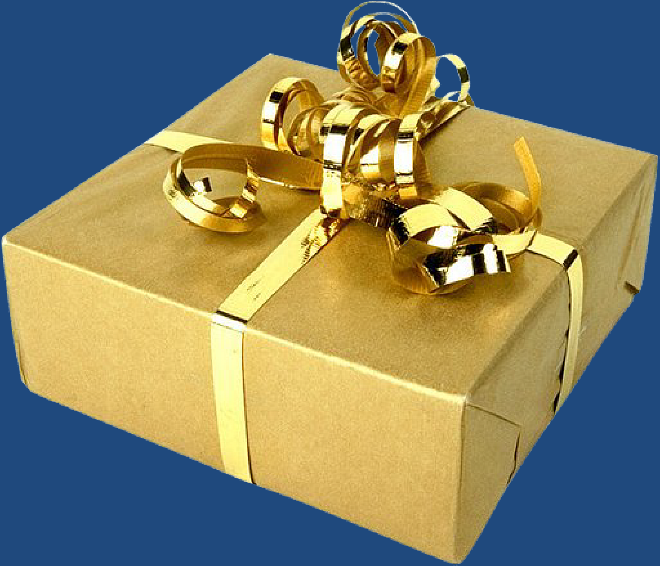 Dangers of Singleness
1. Danger of sexual temptation –
Physical desires can be strong - I Thess. 4:1-8
Must live in the filling of the Holy Spirit -   “Walk in the Spirit, and ye shall not fulfil the lust of the flesh.”
Self-examination and confession of sin – I Cor. 11:28
Reckon  yourself to be dead to sin – Rom. 6:1-14
Yield the members of your body as instruments of righteousness  – Rom. 6:11-14; 12:1-2
Yield personal rights – “not my will but thine be done…”
Make no provision for the flesh – Rom. 13:14
Clear your conscience with God and others –        Acts 24:16
Resist and flee temptation – James 1:13-14
Set your affections on things above – Col. 2:1-2
Renew your mind daily – Eph. 4:23-24
Purpose to live a holy life – Eph. 4:22
Keep your thoughts centered on things that are pure – Phil. 4:6-8
Put on the whole armor of God – Eph. 6:12-18
Obey the promptings of the Holy Spirit – Rom. 8:14
Avoid quenching and grieving the Holy Spirit –           I Thess. 5:19; Eph. 4:25-31
2. Danger of loneliness –
 Loneliness can produce boredom – Eph. 5:16
 Loneliness can lead to depression - Eccl. 5:17
 Depression renders one ineffective in service           to God – Neh. 8:10
3. Danger of self-centeredness – 
 Set in one’s ways – I Sam. 15:23
 Selfishness – Prov. 14:30
 Self-sufficiency – II Cor. 3:5
 Covetousness – Heb. 13:5
 Insensitive to the needs of others – Heb. 4:7
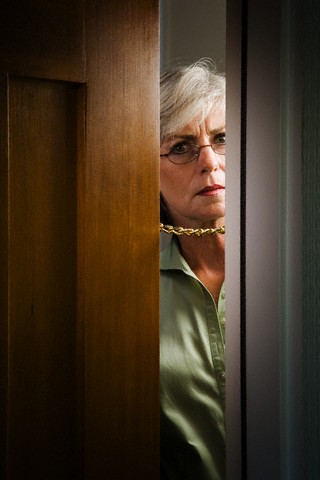 God’s Counsel for Singles
1. Become absorbed in service for Christ –            Phil. 1:21
 Utilize the advantages of being single –                  I Cor. 7:32-35
 Use your freedom to increase your service –    Col. 3:24
    Note: Instruction for widows – I Tim. 5:1-15
 Don’t be selfish with your time – James 4:14
 Use your spiritual gift – I Tim. 4:15
2. Watch out for dangers -  Job 22:10 “Therefore snares are round about thee.”
3. Remember that you are an important member in the body of Christ / family of God – 
   “That there should be no schism in the body; but that the members should have the same care one for another. And whether one member suffer, all the members suffer with it; or one member be honoured, all the members rejoice with it. Now ye are the body of Christ, and members in particular.”  (I Cor. 12:25-27)
    Note: Make an effort to develop and utilize these       relationships – Eph. 3:15
4. Seek God’s will first and foremost – 
    Note: The “will of God” is God’s deliberate design, desire, and purpose for your life – Rom. 2:18
Seek to get your heart in a condition that it has no will of its own – Matt. 26:39-43; John 4:34; 5:30; 6:38
 Seek the Lord’s will through 
-  The Word of God – II Tim. 2:15
-  The Spirit of God – Rom. 8:14
-  Prayer – James 1:5
-  Pure Heart – Ps. 24:3-5, 51:7-17; Rom. 8:7;                  I Cor. 2:12-16; II Tim. 2:21; James 4:6-8
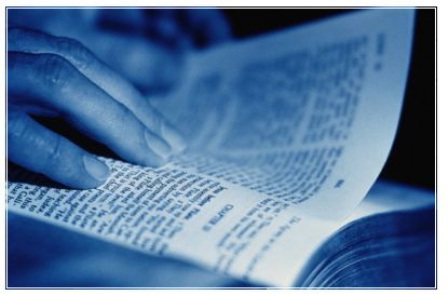 Seek the Lord’s will with a yielded heart – Rom. 12:1-2; John 7:17
 Seek to fulfill the Lord’s will as He reveals it to you – I Cor. 3:18; James 4:15
    Note: (Obedience is the Key) – Isa. 28:9-10; Matt. 12:50
5. Avoid folly – Prov. 26:11
Understand folly – “The simple inherit                 folly: but the prudent are crowned                       with knowledge.” Prov. 14:18 
Destructive behavior – Prov. 13:16
Morally wrong – Prov. 14:8
Perverse – Prov. 15:21
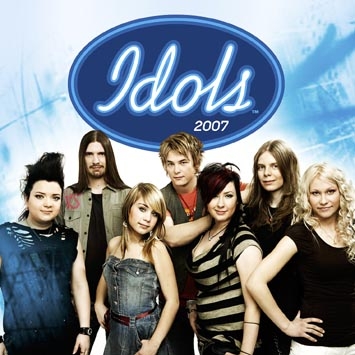 Distraction (getting off the right track morally and spiritually) is folly  – Eccl. 2:13
 Selfish desires are folly – Eccl. 1:17
 Silliness is folly – Prov. 14:24
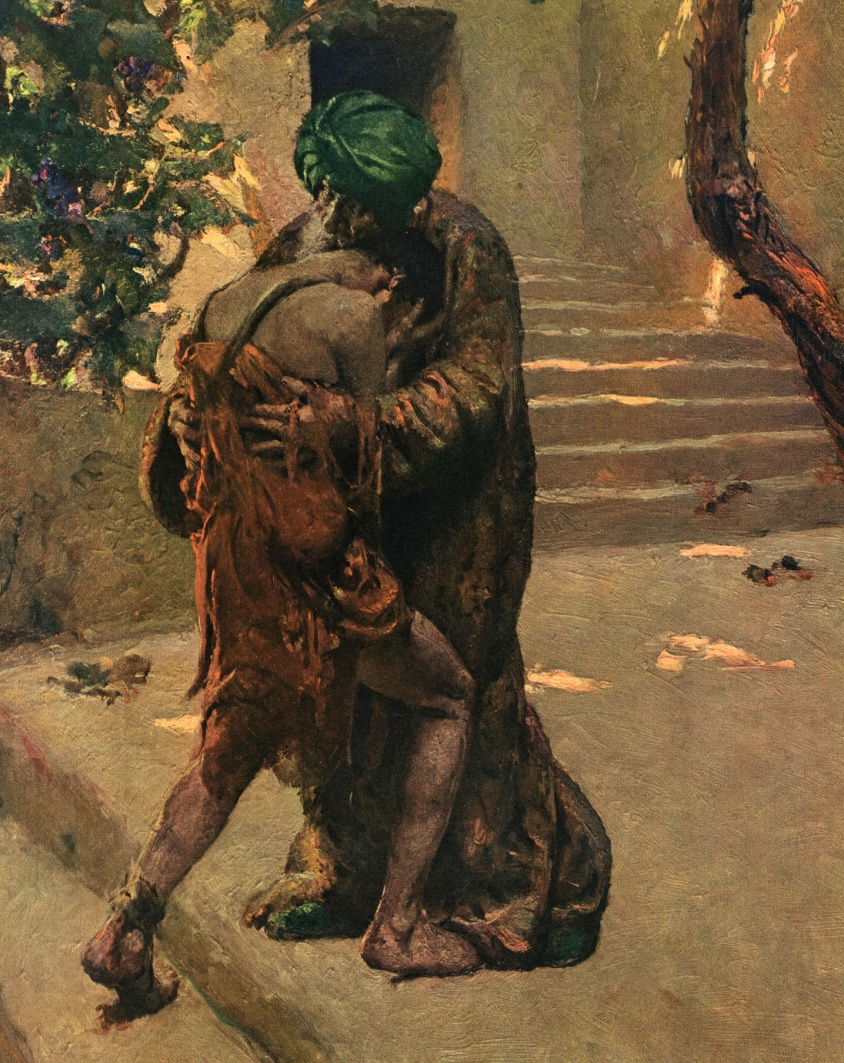 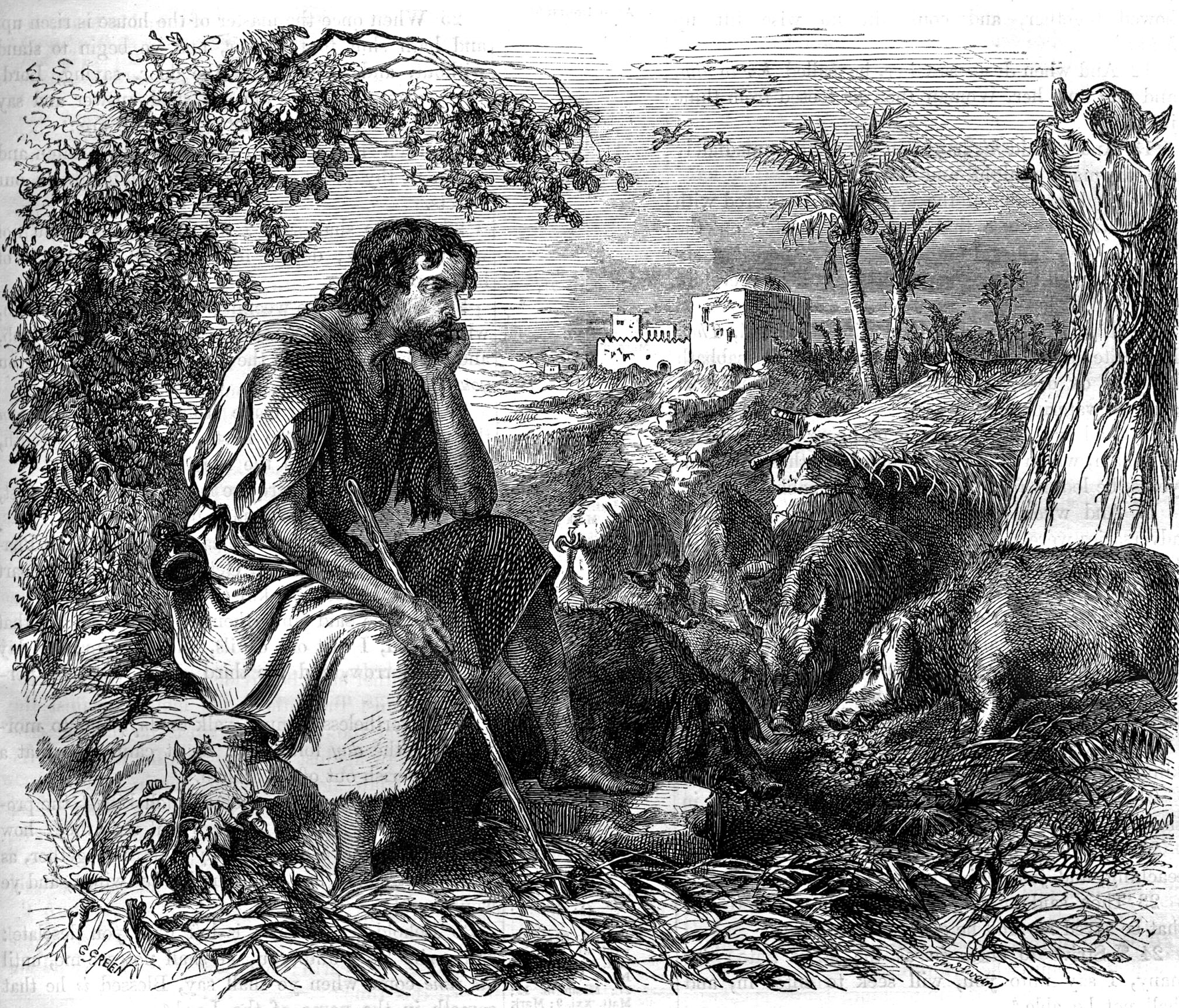 6. Be mature and responsible – Heb. 13:21
    Note: We have a generation of singles who are immature and irresponsible – I Cor. 13:11; Eccl. 11:10
    * What is maturity?   
    * The acceptance of responsibility – Rom. 14:12
Immaturity seeks fun, maturity seeks responsibility
Immaturity seeks comfort, maturity seeks growth and opportunity
Immaturity seeks pleasure, maturity seeks purpose
Immaturity seeks immediate gratification, maturity seeks long-term blessing
Immaturity seeks sin, maturity seeks righteousness
7. Learn contentment – 
    “Not that I speak in respect of want: for I have learned, in whatsoever state I am, therewith to be content.”        (Phil. 4:11)
    “And having food and raiment let us be therewith content.”        (I Tim. 6:8)
    “Let your conversation be without covetousness; and be content with such things as ye have: for he hath said, I will never leave thee, nor forsake thee.” (Heb 13:5)
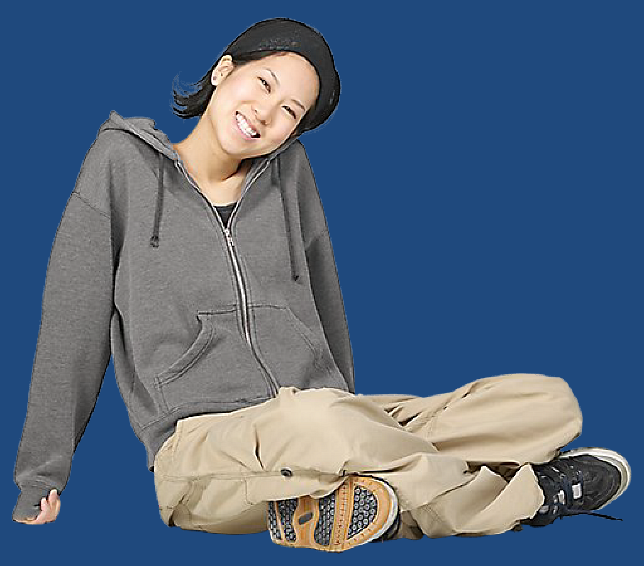 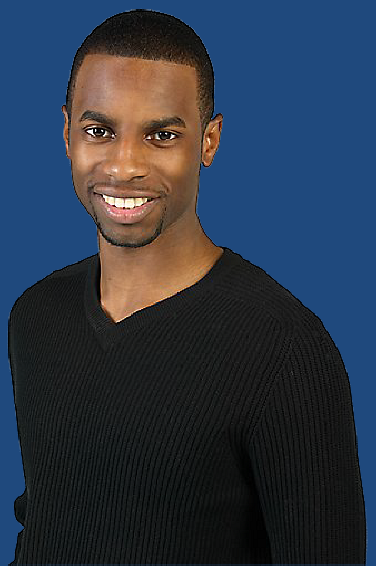 Definition – To be happy with what one has or is; not desiring something more or different; satisfied – “I have learned in whatsoever state I am therewith to be content…be content with such things as ye have…”
Description – Contentment is realizing that God has given you every thing you need for your present happiness – I Tim. 6:6-11
Decision – “But godliness with contentment is great gain. For we brought nothing into this world, and it is certain we can carry nothing out. And having food and raiment let us be therewith content.”
8. If divorced, remain unmarried or else be reconciled; focus on loving and serving the Lord – “And unto the married I command, yet not I, but the Lord, Let not the wife depart from her husband: But and if she depart, let her remain unmarried, or   be reconciled to her husband: and let not the husband put away his wife…”
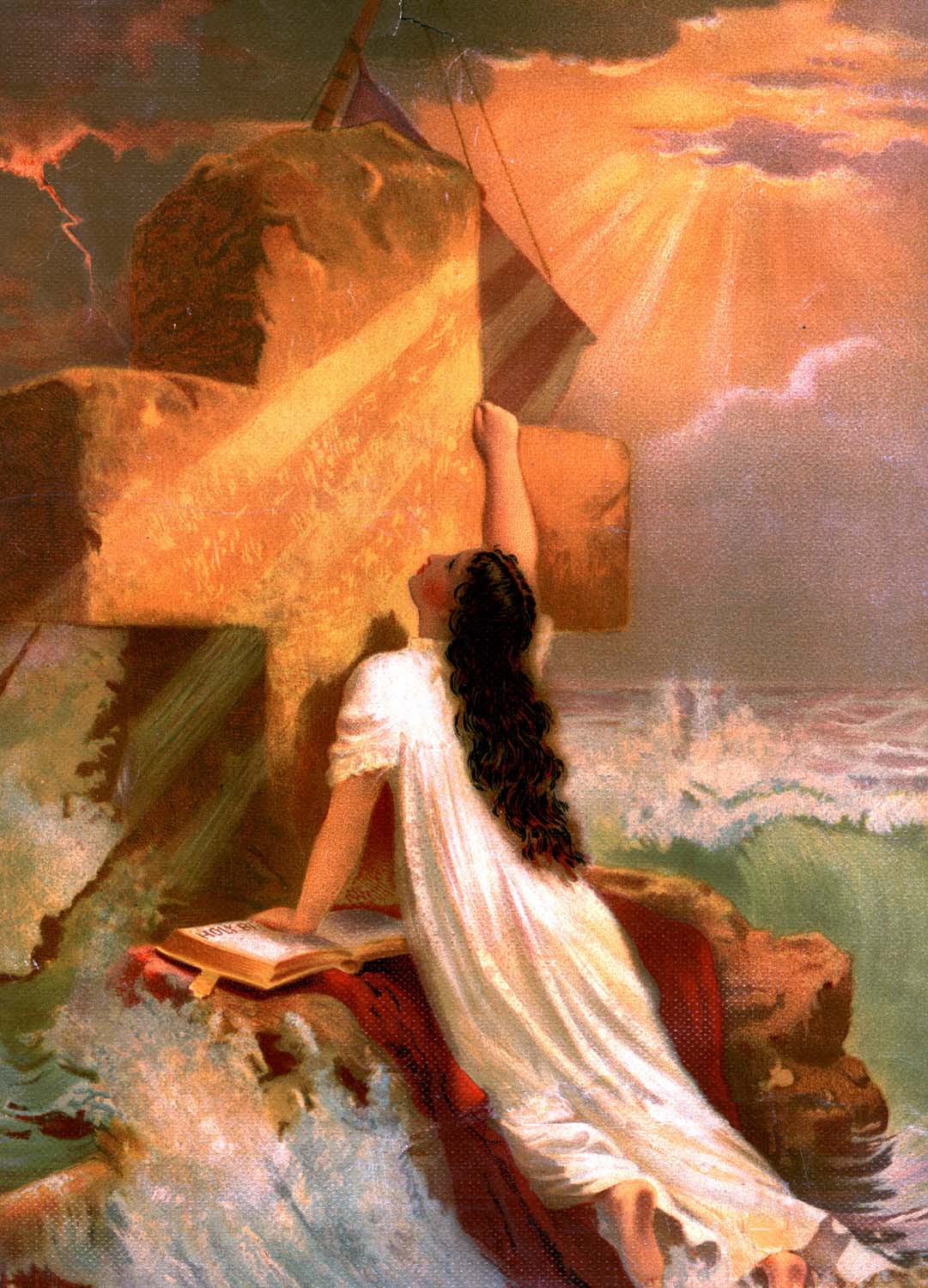 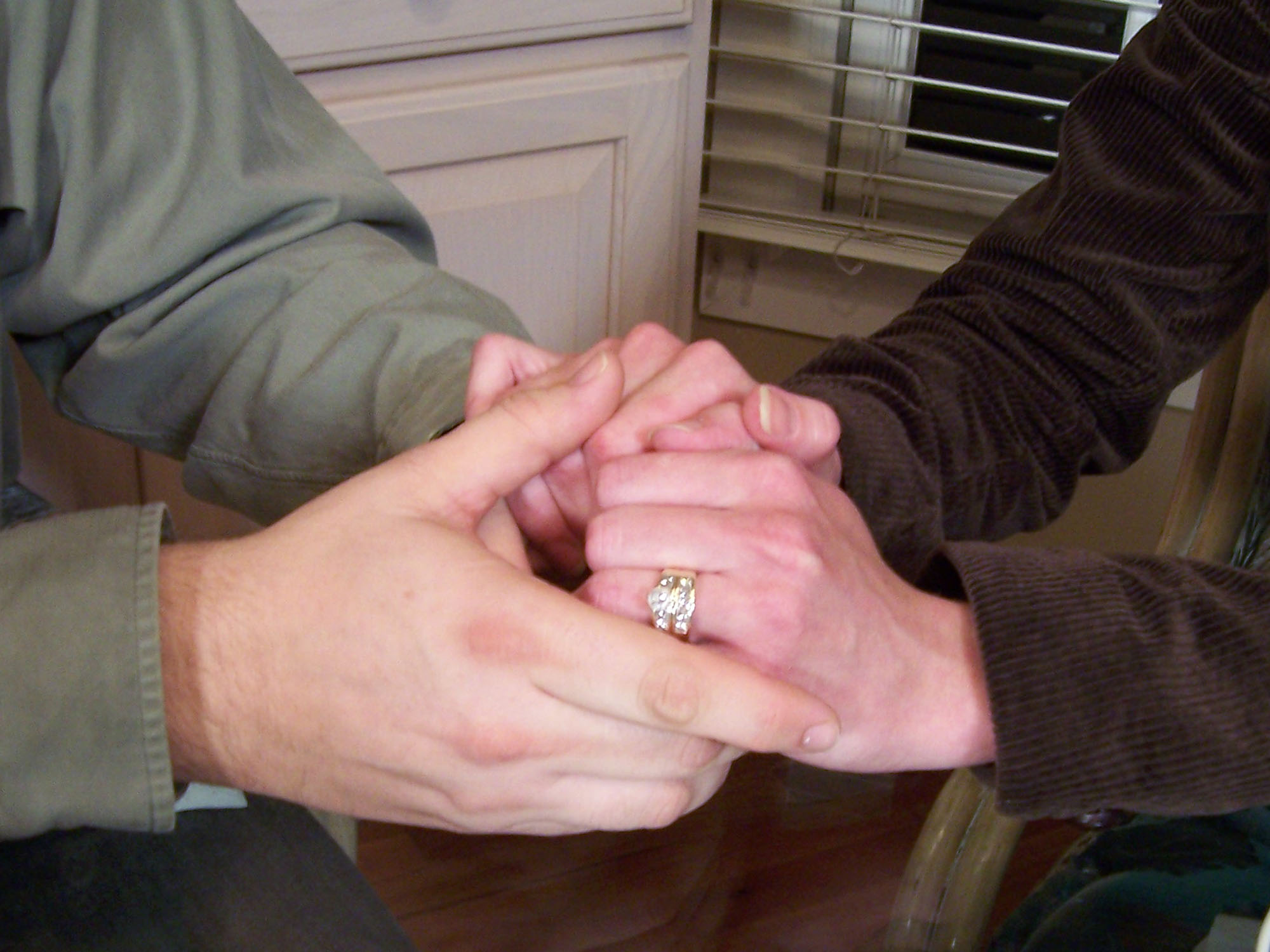